CSCE 2211Applied Data Structures
Prof. Amr Goneid, AUC

R2. Linked Lists
Linked Lists
2
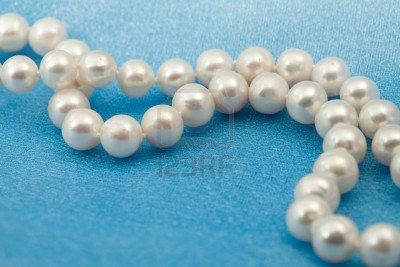 Prof. Amr Goneid, AUC
Linked Lists
3
The Linked List Structure
Basic Linked List Operations
Variations on Linked Lists
ADT Linked List 
Class Definition & Implementation
Example Application
Linked Stacks
Linked Queues
Prof. Amr Goneid, AUC
1. The Linked List Structure
4
Arrange dynamically allocated structures into a new structure called a linked list
Think of a set of children’s pop beads
Connecting beads to make a chain
You can move things around and re-connect the chain
We use pointers to create the same effect
Prof. Amr Goneid, AUC
The Simple Linked List
5
A sequence of nodes linked by pointers:




First node pointed to by head. Contains a data element (e) and a next pointer to next node.
Last node’s next is NULL.
A cursor points to the current node. It can advance in one way only to next node, e.g. to traverse whole list.
NULL
e
Last
head
First
next
cursor
Prof. Amr Goneid, AUC
Specifying Node Structure(Example)
6
Suppose each node is to contain a word from the dictionary, and the number of times such word occurs in a document. 

struct elType	// specify data element
{ string word;	int count ;}

class node {		// class to specify node structure
 public:	
	elType e; 	
	node *next;  
};
node  *p, *q;		// pointers to nodes of type node
Prof. Amr Goneid, AUC
Specifying Node Structure
7
Each of the pointers p, q can point to an object of class node:
e.word	(string)
e.count	(int)
next	(pointer to next node)
object of class node
word
count
next
String        Integer     Address
Prof. Amr Goneid, AUC
Building Nodes
8
Allocate storage of 2 nodes
p = new node;
q = new node;
Assign data to nodes
elType el1 , el2;
el1.word = “hat”;	el1.count = 2;
el2.word = “top”;	el2. count = 3;
p->e = el1;	q->e = el2;
Prof. Amr Goneid, AUC
Building Nodes
9
p
hat
2
?
q
top
3
?
Prof. Amr Goneid, AUC
10
Connecting Nodes: A linked list of two nodes
Suppose the address in q is stored in next field of node pointed to by p and NULL is stored in the last next field:
	p->next = q;	 q->next = NULL;
p
hat
2
next
q
top
3
Prof. Amr Goneid, AUC
2. Basic Linked List Operations
11
Insertion at head of list
Inserting a node after a given node
Insert at end of list
Delete a node
Prof. Amr Goneid, AUC
Insertion at Head of List
12
Last
First
hat 2
top 3
head
elType el;
el.word = “if”;
el.count = 4;
Step 1: p = new node;
p-> e = el;
Step 2: p->next = head;
Step 3: head = p;
New
if 4
1
p
Prof. Amr Goneid, AUC
Insertion at Head of List
13
Last
First
hat 2
top 3
head
2
elType el;
el.word = “if”;
el.count = 4;
Step 1: p = new node;
p-> e = el;
Step 2: p->next = head;
Step 3: head = p;
if 4
p
Prof. Amr Goneid, AUC
Insertion at Head of List
14
Last
First
hat 2
top 3
head
3
elType el;
el.word = “if”;
el.count = 4;
Step 1: p = new node;
p-> e = el;
Step 2: p->next = head;
Step 3: head = p;
New
if 4
p
Prof. Amr Goneid, AUC
Inserting after a given Node
15
Cursor points to given node
cursor
head
top 3
if 4
hat 2
el.word = “the”;
el.count = 5
Step1: p = new node;
p-> e = el;
Step2: p-> next = cursor-> next;
Step 3: cursor->next = p;   // no change of cursor position
p
the 5
New
1
Prof. Amr Goneid, AUC
Inserting after a given Node
16
Cursor points to given node
cursor
head
top 3
if 4
hat 2
2
el.word = “the”;
el.count = 5
Step1: p = new node;
p-> e = el;
Step2: p-> next = cursor-> next;
Step 3: cursor->next = p;   // no change of cursor position
p
the 5
Prof. Amr Goneid, AUC
Inserting after a given Node
17
Cursor points to given node
cursor
head
top 3
if 4
hat 2
3
el.word = “the”;
el.count = 5
Step1: p = new node;
p-> e = el;
Step2: p-> next = cursor-> next;
Step 3: cursor->next = p;   // no change of cursor position
p
the 5
Prof. Amr Goneid, AUC
Insert at End of List
18
Assume cursor to point to last node
cursor
Last
hat 2
top 3
3
New
Step 1:
p = new node;
p->e = el;
Step 2: p->next = NULL;
Step 3: cursor->next = p;
2
if 4
1
p
Prof. Amr Goneid, AUC
Insert at End of List
19
Assume cursor to point to last node
cursor
Last
hat 2
top 3
3
New
Step 1:
p = new node;
p->e = el;
Step 2: p->next = NULL;
Step 3: cursor->next = p;
2
if 4
1
p
Prof. Amr Goneid, AUC
Deleting a Node
20
cursor
prev
Successor
the
top
hat
1
q
node *q;
Step 1: q = cursor;
Step2: cursor = cursor->next;
Step 3: prev->next = cursor;
Step 4: delete q;
Pre:
cursor points to node
prev points to predecessor
Prof. Amr Goneid, AUC
Deleting a Node
21
cursor
2
prev
Successor
the
top
hat
q
node *q;
Step 1: q = cursor;
Step2: cursor = cursor->next;
Step 3: prev->next = cursor;
Step 4: delete q;
Pre:
cursor points to node
prev points to predecessor
Prof. Amr Goneid, AUC
Deleting a Node
22
cursor
prev
Successor
the
top
hat
3
q
node *q;
Step 1: q = cursor;
Step2: cursor = cursor->next;
Step 3: prev->next = cursor;
Step 4: delete q;
Pre:
cursor points to node
prev points to predecessor
Prof. Amr Goneid, AUC
Deleting a Node
23
cursor
prev
Successor
the
top
hat
q
node *q;
Step 1: q = cursor;
Step2: cursor = cursor->next;
Step 3: prev->next = cursor;
Step 4: delete q;
Pre:
cursor points to node
prev points to predecessor
Prof. Amr Goneid, AUC
Deleting a Node
24
cursor
prev
Successor
top
hat
q
node *q;
Step 1: q = cursor;
Step2: cursor = cursor->next;
Step 3: prev->next = cursor;
Step 4: delete q;
Pre:
cursor points to node
prev points to predecessor
Prof. Amr Goneid, AUC
3. Variations on Linked Lists
25
The Circular List:





	Notice that  tail->next == head
head
tail
cursor
Prof. Amr Goneid, AUC
Variations on Linked Lists
26
The Doubly Linked List




To advance: cursor = cursor->next;
To back : cursor = cursor->back;
next
back
cursor
Prof. Amr Goneid, AUC
Variations on Linked Lists
27
The Circular Doubly Linked List



The 2-D List:
Prof. Amr Goneid, AUC
4. ADT Linked List
28
Linked List Abstraction:
Linked List: a container of data in the form of a linear configuration of nodes in which we can insert and delete nodes in any order. Each Node is linked to its successor in the list. If it also supports search by contents, it can represent a dictionary ADT. 
Node: a container for one data item and has a direct relationship with at most two other nodes, its predecessor (if any) and its successor (if any).
Head node: or first node is the only node without a predecessor.
Current node: special node in the list, indicated by the current position.
Previous Node: the predecessor of the current node
Prof. Amr Goneid, AUC
Ordered Linked List Class
29
We will construct a class  “List” whose objects are linked lists. They will be implemented as dynamic lists.
The data members will be the nodes and the pointers to these nodes.
A node contains a key field and a data field. Search is by content (key)
The list will be ordered on the key field.
Prof. Amr Goneid, AUC
Linked List Data Members
30
Linked List Data Members
Nodes. Each node has: 
Data or information field of type dataType. 
A key of type keyType 
Link field (next) , a pointer to next node
Pointers:
	head, a pointer to the first node;
	cursor, a pointer to the current node; 
	prev, a pointer to the previous node.
Prof. Amr Goneid, AUC
31
Data Members
Current
Last
head
First
prev
cursor
key
data
next
Prof. Amr Goneid, AUC
Node Specification
32
// The linked structure for a node can be
// specified as a Class in the private part of
// the main linked list class.
	   class node			// Hidden from user
	   {
		public:
			keyType key; 		// key 
			dataType data;		// Data
			node *next;		// pointer to next node	       
	    }; // end of class node declaration

	   typedef node * NodePointer;

	// Pointers
	NodePointer head, cursor, prev;
Prof. Amr Goneid, AUC
Linked List Operations
33
Notation		Meaning
     head		the head pointer
     cursor		pointer to current node
     prev		pointer to predecessor node
     pnew		pointer to a new node
     d	           item with the same type as the 
                       	data portion of a node
     k		item with type as the key portion 
				of the node
     b		boolean value
     L		Length of list
Prof. Amr Goneid, AUC
Linked List Class Operations
34
construct &  initialize list to empty
listIsEmpty  b : return True if list is empty
curIsEmpty  b : return True if current position is empty
toFirst : to make the current node the first node; if list is empty, the current position is still empty
atFirst  b : to return True if the current node is the first node or if the list and the current position are both empty.
Prof. Amr Goneid, AUC
Linked List Class Operations
35
advance : to advance to next node. Assume the current position is nonempty initially.
toEnd : to make the current node the tail node; if list is empty, the current position is still empty
atEnd  b : to return True if the current node is the tail node or if the list and the current position are both empty.
listSize  L : to return the size of the list
updateData (d) : to update the data portion of the current node to contain d; assume the current position is nonempty.
Prof. Amr Goneid, AUC
Linked List Class Operations
36
retrieve  (k,d): to return the key (k) and data (d) in the current node; assume the current position is nonempty.
insertFirst (k,d) : insert a node with key (k) and data (d) at the head of the list; the new node becomes the current node.
insertAfter (k,d) : insert a node after the current node without changing the current position; assume the current position is nonempty in a non-empty list.
insertBefore (k,d) : insert a node before the current node ; current position becomes the new node
Prof. Amr Goneid, AUC
Linked List Class Operations
37
insertEnd(k,d): insert a node at the end of the list, current position becomes the new node.
deleteNode : delete the current node and set the current position to the next node; if the current node is the last node initially, the current position becomes empty; assume the current position is nonempty initially.
deleteFirst: delete the first node and set the current position to the next node; if it was initially the only node, the current position becomes empty;
Prof. Amr Goneid, AUC
Linked List Class Operations
38
deleteEnd: delete the last node and set the current position to empty.
makeListEmpty : delete whole list
 search (k)  b : search the list for the node with key part that matches (k). If found, set cursor to the node and return True, else return false and the current position becomes empty.
Prof. Amr Goneid, AUC
Linked List Class Operations
39
orderInsert (k,d) : insert a node in a position that maintains an ascending order of the key portion of the nodes.
traverse:  traverse list to print key and info fields.
The Linked List will be implemented as a
template class to allow different types for
the key and data fields.
Prof. Amr Goneid, AUC
5. Linked List Class Definition
40
// File: List.h
// Definition of Simple Linked List Template Class
#ifndef LIST_H
#define LIST_H
// Specification of the class

template <class keyType, class dataType>
class List
{
	public:
Prof. Amr Goneid, AUC
List Class Header File
41
// Member Functions
	// Create an empty List
	List();
	// Class Destructor
	~List();
	// Functions Prototype Definitions
	bool listIsEmpty() const; 
	bool curIsEmpty() const; 
	void toFirst(); 
	bool atFirst() const;
	void advance();
Prof. Amr Goneid, AUC
42
List Class Header File
void toEnd(); 
	bool atEnd() const;
	int  listSize() const;
	void updateData (const dataType & ); 
	void retrieve (key Type &, dataType &) const;
	void insertFirst (const keyType &, const dataType & ); 
	void insertAfter (const keyType &, const dataType & );
	void insertBefore (const keyType &, const dataType & );
	void insertEnd (const keyType &, const dataType & );
	void deleteNode();
	void deleteFirst();
Prof. Amr Goneid, AUC
List Class Header File
43
void deleteEnd();
	void makeListEmpty(); 
	bool search (const keyType & ); 
	void orderInsert(const keyType &, const dataType & );
	void traverse();
Prof. Amr Goneid, AUC
List Class Header File
44
private:
	// Node Class
	   class node
	   {
		public:
			keyType key; 		// key 
			dataType data;		// Data
			node *next;		// pointer to next node	       
	    }; // end of class node declaration
key
data
next
Prof. Amr Goneid, AUC
List Class Header File
45
typedef node * NodePointer;

	// Pointers
	NodePointer head, cursor, prev;
}; // End of class List declaration
#endif // LIST_H
#include "List.cpp"
Prof. Amr Goneid, AUC
6. Linked List Class Implementation
46
// File:List.cpp
// Simple Linked List Class implementation file
#include <iostream>
using namespace std;
// Member Functions
// Class Constructor
template <class keyType, class dataType>
List <keyType, dataType> ::List()
{	head = NULL; cursor = NULL;  prev = NULL; }
// Class Destructor
template <class keyType, class dataType>
List <keyType, dataType> ::~List()
{	makeListEmpty(); }
Prof. Amr Goneid, AUC
List Class Implementation File
47
// return True if list is empty
template <class keyType, class dataType>
bool List<keyType, dataType>::listIsEmpty() const
{
	return (head == NULL);
}

// return True if current position is empty
template <class keyType, class dataType>
bool List<keyType, dataType>::curIsEmpty() const
{
	return (cursor == NULL);
}
Prof. Amr Goneid, AUC
List Class Implementation File
48
// to make the current node the first node; if list is empty, 
// the current position is still empty
template <class keyType, class dataType>
void List<keyType, dataType>::toFirst()
{	cursor = head;  prev = NULL; }

// to return True if the current node is the first node or 
// if the list and the current position are both empty.
template <class keyType, class dataType>
bool List<keyType, dataType>::atFirst() const
{	return (cursor == head); }
Prof. Amr Goneid, AUC
List Class Implementation File
49
// to advance to next node. Assume the current position 
// is nonempty initially.
template <class keyType, class dataType>
void List<keyType, dataType>::advance()
{   	prev = cursor;  cursor = cursor->next; } 

// to make the current node the tail node; 
// if list is empty, the current position is still empty
template <class keyType, class dataType>
void List<keyType, dataType>::toEnd() 
{	toFirst();
	if (! listIsEmpty())
		while ( cursor->next != NULL) advance();   
}
Prof. Amr Goneid, AUC
List Class Implementation File
50
// return True if the current node is the tail node or
// if the list and the current position are both empty.

template <class keyType, class dataType>
bool List<keyType, dataType>::atEnd() const
{    
	if ( listIsEmpty()) return true;
		else if (curIsEmpty()) return false;
			else return (cursor->next == NULL);
}
Prof. Amr Goneid, AUC
List Class Implementation File
51
// to return the size of the list
template <class keyType, class dataType>
int List<keyType, dataType>::listSize() const
{	
	NodePointer q; 	int count;
	q = head;	count = 0;	
	while (q != NULL)
		{  count++; 	q = q->next;	} 
	return count;	
}
Prof. Amr Goneid, AUC
List Class Implementation File
52
// to update the data portion of the current node to contain (d);
// assume the current position is nonempty.
template <class keyType, class dataType>
void List<keyType, dataType>::updateData(const dataType &d)
{	cursor -> data = d; }

// to return the key and data in the current node; assume the current
// position is nonempty.
template <class keyType, class dataType>
void List<keyType, dataType>::retrieve (keyType &k, dataType &d) const
{	
	k = cursor-> key;  d = cursor->data; 
}
Prof. Amr Goneid, AUC
List Class Implementation File
53
// insert a node with key (k) and data (d) at the head of the list; 
// the new node becomes the current node.
template <class keyType, class dataType>
void List<keyType, dataType>::insertFirst(const keyType &k, const dataType &d )
{ 	
	NodePointer pnew;
	pnew = new node;
	pnew->key = k; pnew->data = d;	
	pnew->next = head;  	
	head = pnew; 
	cursor = head;  		
	prev = NULL; 
}
Prof. Amr Goneid, AUC
List Class Implementation File
54
// insert a node with key (k) and data (d) after the current node
// without changing the current position; 
// assume the current position is nonempty in a non-empty list.
template <class keyType, class dataType>
void List<keyType, dataType>::insertAfter(const keyType &k, const dataType &d )
{	
	NodePointer pnew;
	pnew = new node;
	pnew->key = k; pnew->data = d;	
	pnew->next = cursor->next;
 	cursor->next = pnew;   
}
Prof. Amr Goneid, AUC
List Class Implementation File
55
// insert a node with key (k) and data (d) before the current
// node, current position becomes the new node.
template <class keyType, class dataType>
void List<keyType, dataType>::insertBefore(const keyType &k, const dataType &d )
{	
	NodePointer pnew;
	pnew = new node;
	pnew->key = k; pnew->data = d;	
	pnew->next = cursor;
    prev->next = pnew;
	cursor = pnew;
}
Prof. Amr Goneid, AUC
List Class Implementation File
56
// insert a node with key (k) and data (d) at the end
// of the list, current position becomes the new node.
template <class keyType, class dataType>
void List<keyType, dataType>::insertEnd(const keyType &k, const dataType &d )
{	
	if (listIsEmpty()) insertFirst(k,d);
	else {toEnd(); insertAfter(k,d); }
}
Prof. Amr Goneid, AUC
57
List Class Implementation File
// delete the current node and set the current
// position to the next node; 
// if the current node is the last node initially, the
//current position becomes 
// empty. Assume the current position is nonempty
// initially.
template <class keyType, class dataType>
void List<keyType, dataType>::deleteNode()
{
	NodePointer q;
   	if(! curIsEmpty())     
	{	// current node is not empty
Prof. Amr Goneid, AUC
58
List Class Implementation File
if (atFirst()) 	// delete head node
   		{	q = cursor; 	cursor = cursor->next;	
			head = cursor;  delete q;   
		}

else 		// delete non-head node
   		{	q = cursor;   cursor = cursor->next;
			prev->next = cursor;	delete q;    
		}
   }
}
Prof. Amr Goneid, AUC
List Class Implementation File
59
// delete the first node and set the current position to the next node; 
// if it was initially the only node, the current position becomes empty; 
// assume the current position is nonempty initially.
template <class keyType, class dataType>
void List<keyType, dataType>::deleteFirst()
{
	if(! listIsEmpty()) {toFirst(); deleteNode();}
}
// delete the last node and set the current position to empty; 
// assume the current position is nonempty initially.
template <class keyType, class dataType>
void List<keyType, dataType>::deleteEnd()
{
	if(! listIsEmpty()) {toEnd(); deleteNode();}
}
Prof. Amr Goneid, AUC
List Class Implementation File
60
// delete whole list
template <class keyType, class dataType>
void List<keyType, dataType>::makeListEmpty()
{
     toFirst(); 
     while (! listIsEmpty())
        deleteNode();
}
Prof. Amr Goneid, AUC
List Class Implementation File
61
/* search the list for the node with key part that matches (k). If found, set cursor to the node and return True,else return false and the current position becomes empty. */
template <class keyType, class dataType>
bool List<keyType, dataType>::search (const keyType &k) 
{	
	bool found = false;
  	toFirst();
	while ((! found) && (cursor != NULL)) 
		if (k == cursor->key)  found = true;
			else advance();
	return found;
}
Prof. Amr Goneid, AUC
List Class Implementation File
62
// insert a node with key (k) and data (d) in a position that
// maintains an ascending order of the key portion of the nodes.
template <class keyType, class dataType>
void List<keyType, dataType>::orderInsert(const keyType &k, const dataType &d)
{
	toFirst();
	while ((cursor != NULL) && (k > cursor->key))
		advance();
	if (prev == NULL)  insertFirst(k,d);
		else insertBefore(k,d);
}
Prof. Amr Goneid, AUC
List Class Implementation File
63
// traverse list to print key and data fields
template <class keyType, class dataType>
void List<keyType, dataType>::traverse()
{
	toFirst();   
	while (! curIsEmpty())
	{
		cout << cursor->key << " " << cursor->data << endl;
		advance(); 
	}
}
Prof. Amr Goneid, AUC
7. Example Application
64
An ordered list of characters and their frequencies in a string:
	Given a string, build a List of characters and their count in the string. The list is ordered alphabetically on the characters.
Prof. Amr Goneid, AUC
Ordered List
65
// File: ListAppl.cpp
// Applies List Class: Ordered linked list
#include <iostream>
#include <string>
using namespace std;
#include "List.h"

int main()
{
	List<char, int> clist;
	string s;
	char c;
	int i, count;
	bool keyfound;
Prof. Amr Goneid, AUC
Ordered List
66
// Read a string
	cout << "Enter a string:" << endl;
	getline(cin,s);
	cout << s << endl; // display it
	for (i = 0; i < s.length(); i++) // for every character
	{
		c = toupper(s.at(i));  // convert to upper case
		// Search for character in the list 
		keyfound = clist.searchForKey(c);
Prof. Amr Goneid, AUC
Ordered List
67
if (keyfound)   // if found
		{
		   clist.retrieve (c, count); // get data in node
			count++; 	// increment count
			clist.storeData(count); // store back
		}
		// Not found, a new node is inserted
		else clist.orderInsert(c,1); 
	}
Prof. Amr Goneid, AUC
Ordered List
68
// print characters and their frequencies
	clist.traverse();  
	cout << clist.listSize() << endl; // current list size
	//clist.makeListEmpty(); // empty list, or
	clist.~List();		// free memory
	// the size now should be zero
	cout << clist.listSize() << endl; 

	
	return 0;
}
Prof. Amr Goneid, AUC
Sample Output
69
Enter a string:
The Rain in Spain

The Rain in Spain
    3
A 2
E 1
H 1
I   3
N 3
P 1
R 1
S 1
T 1
10
0
Press any key to continue
Prof. Amr Goneid, AUC
8. Linked Stacks
70
A stack can be implemented as a linked structure {Linked List).
Requires more space than array implementations, but more flexible in size.
Easy to implement because operations are at the top (in this case the head node)
Prof. Amr Goneid, AUC
Node Specification
71
// The linked structure for a node can be
// specified as a Class in the private part of
// the main stack class.
	   class node			// Hidden from user
	   {
		public:
			Type e;			// stack element
			node *next;		// pointer to next node	       
	    }; // end of class node declaration

	typedef node * NodePointer;

	NodePointer  top;			// pointer to top
Prof. Amr Goneid, AUC
Push Operation
72
Last
First
top
2
3
New
push(v): Insert at top
NodePointer pnew = new node ;
pnew->e = v;
pnew->next = top; 
top = pnew;
1
pnew
Prof. Amr Goneid, AUC
Pop Operation
73
1
cursor
top
3
2
pop(v): Remove from top
v = top->e;
cursor = top;	
top = top->next;
delete cursor;
Prof. Amr Goneid, AUC
Linked Stack Class
74
// File: StackL.h
// Linked List Stack class definition
#ifndef STACKL_H           
#define STACKL_H           
template <class Type>
class StackL
{
   public:
         
      StackL();		// Constructor
	  ~StackL();		// Destructor
      void push(Type );	// Push
	  void pop(Type &);	// Pop
Prof. Amr Goneid, AUC
75
Linked Stack Class
void stackTop(Type &) const;	// retrieve top
      bool stackIsEmpty() const;	// Test for Empty stack
private:
// Node Class
	   class node
	   {
		   public:
			Type e;			// stack element
			node *next;		// pointer to next node	       
		}; // end of class node declaration
Prof. Amr Goneid, AUC
76
Linked Stack Class
typedef node * NodePointer;
	NodePointer top;			// pointer to top
}; 
#endif // STACKL_H
#include "StackL.cpp"
Prof. Amr Goneid, AUC
9. Linked Queues
77
A Queue can be implemented as a linked structure (Linked List).
Requires more space than array implementations, but more flexible in size.
Two pointers are needed: front for dequeue and rear for enqueue
Prof. Amr Goneid, AUC
Node Specification
78
// The linked structure for a node can be
// specified as a Class in the private part of
// the main queue class.
	   class node			// Hidden from user
	   {
		public:
			Type e;			// stack element
			node *next;		// pointer to next node	       
	    }; // end of class node declaration

	typedef node * NodePointer;

	NodePointer front , rear;			// pointers
Prof. Amr Goneid, AUC
Enqueue Operation
79
rear
front
3
New
enqueue(v):
  NodePointer pnew = new node; 
  pnew->e = v;  
  pnew->next = NULL;
  rear->next = pnew;
  rear = pnew;
2
pnew
1
Prof. Amr Goneid, AUC
Dequeue Operation
80
1
rear
cursor
front
3
2
dequeue(v):
v = front->e;
cursor = front;	
front = front->next;
delete cursor;
Prof. Amr Goneid, AUC
Linked Queue Class
81
// File: QueueL.h
// Linked List Queue class definition
#ifndef QUEUEL_H           
#define QUEUEL_H           
template <class Type>
class QueueL
{
   public:
     QueueL(); 			// Constructor
	 ~QueueL(); 			// Destructor
	 void enqueue(Type ); 		// Add to rear
Prof. Amr Goneid, AUC
Linked Queue Class
82
void dequeue(Type &); 		// Remove from front
	void queueFront(Type &) const;	// retrieve front
     bool queueIsEmpty() const;	// Test for Empty queue
	 int    queueLength() const;	// Queue Length      
   
private:
	 // Node Class
	   class node
	   {
		public:
			Type e;			// queue element
			node *next;		// pointer to next node	       
		}; // end of class node declaration
Prof. Amr Goneid, AUC
Linked Queue Class
83
typedef node * NodePointer;
	
	NodePointer front , rear;		// Pointers
	int count;				// length
	
};  

#endif // QUEUEL_H
#include "QueueL.cpp"
Prof. Amr Goneid, AUC